WP4: Linac transfer line
ESSnuSB Annual Meeting 2024
PRESENTED BY Natalia milas on behalf of WP4
2024-09-11
Why a new transfer line
Make construction easier getting further away from the experimental hall
Improve the old design
Reduce costs
2024-09-11
PRESENTATION TITLE/FOOTER
2
Layout of a new transfer line
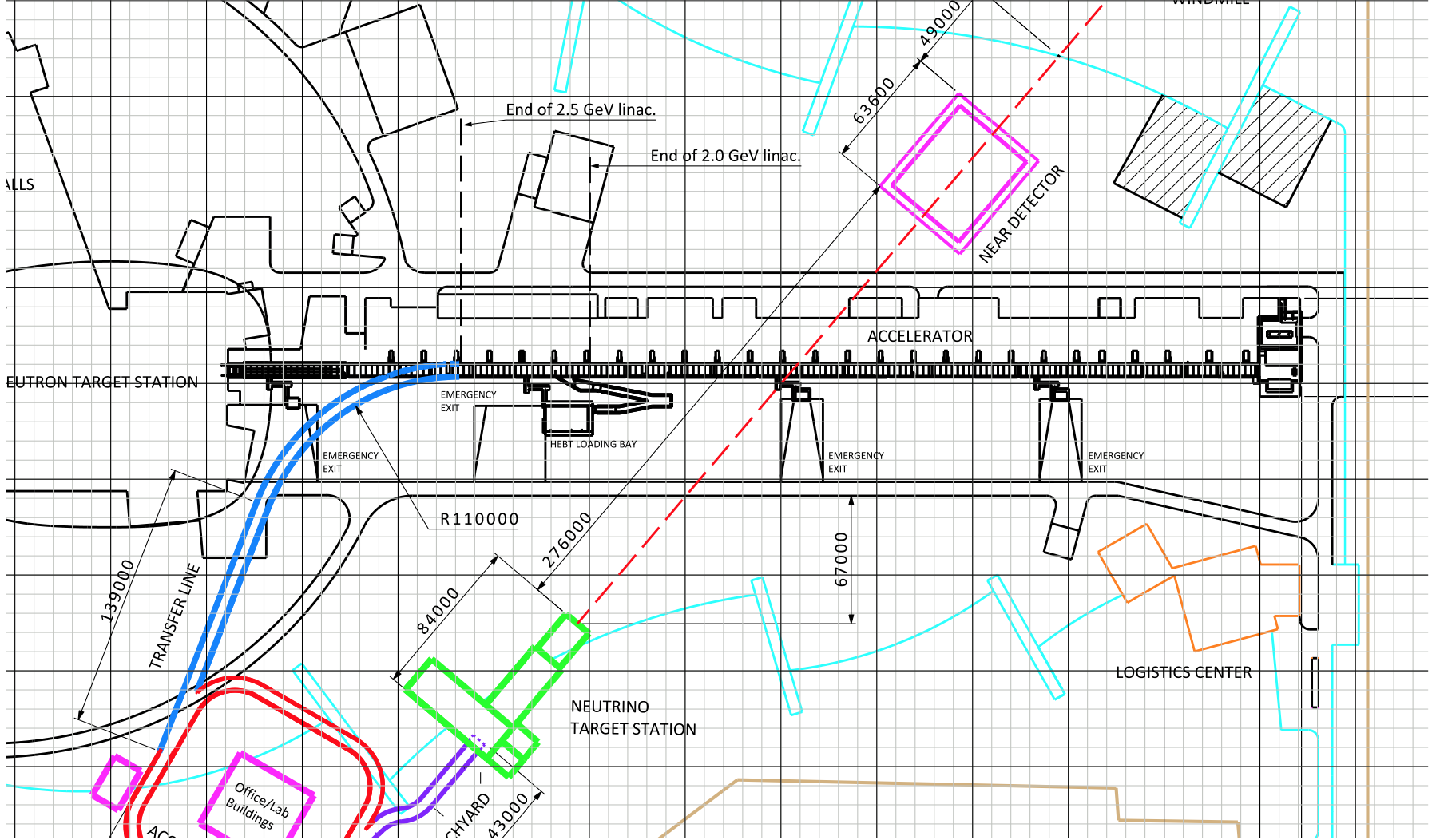 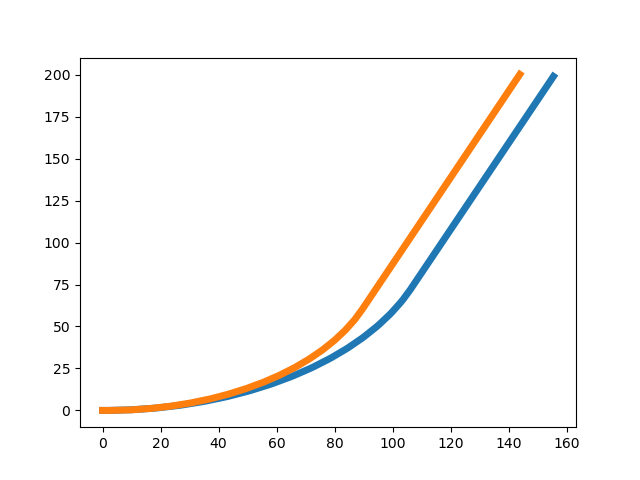 2024-09-11
PRESENTATION TITLE/FOOTER
3
Comparisons
Optics
Old Design:
Based on a FDO lattice (two quadrupoles in between long dipoles);
15 H dipoles, 12 V dipoles and 64 quads
Average evelope size in both planes 2 mm (phase advance ~22.5 per cell)
Full depth = 7.8 m
New Design:
Based on a FODO lattice (one quadrupole in between long dipoles);
15 H dipoles, 9 V dipoles and 41 quads
Average evelope size in both planes 2 mm (phase advance ~22.5 per cell)
Full depth = 7.6 m
2024-09-11
PRESENTATION TITLE/FOOTER
4
Envelope Simulations
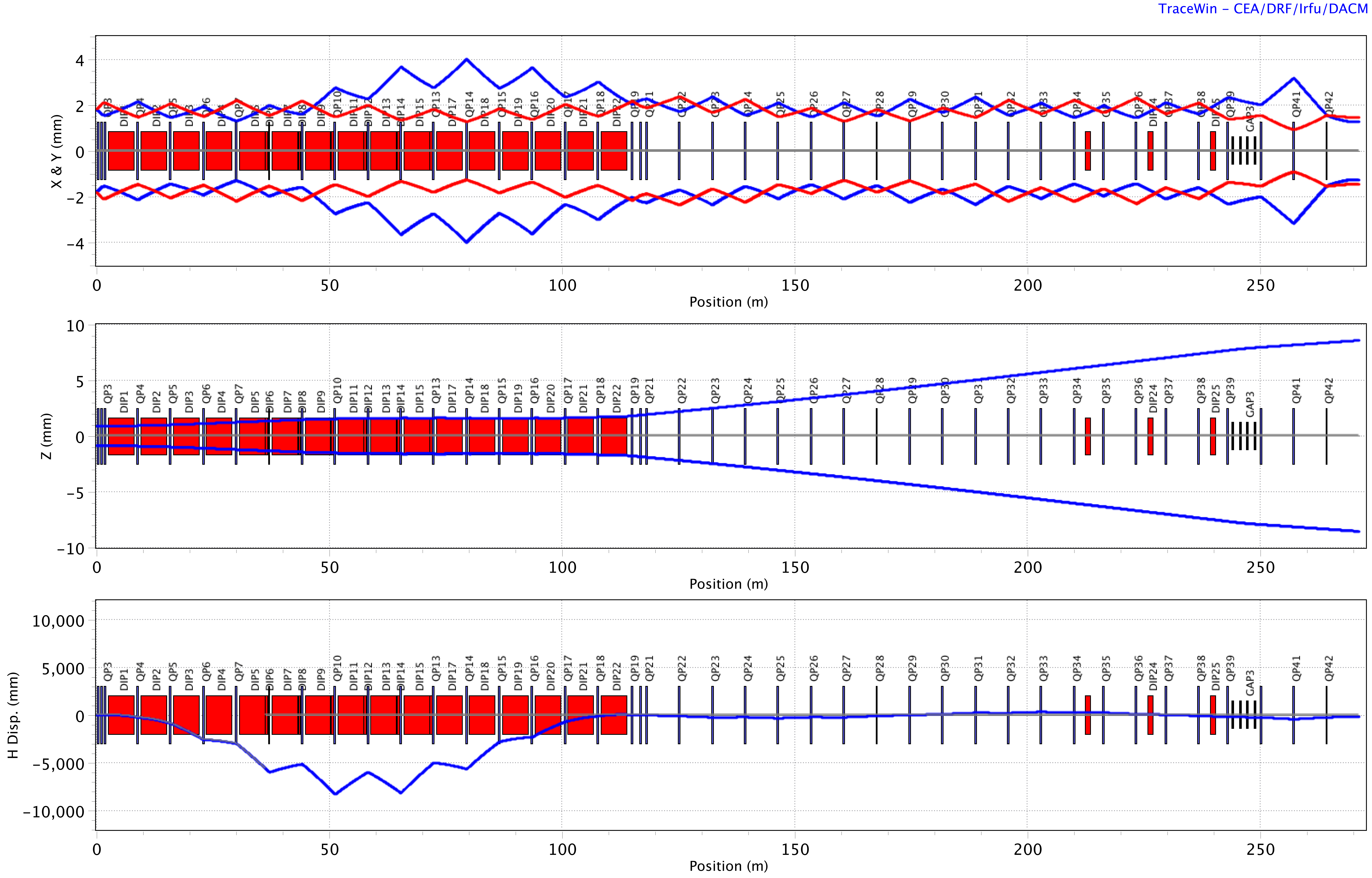 Old transfer line Lattice
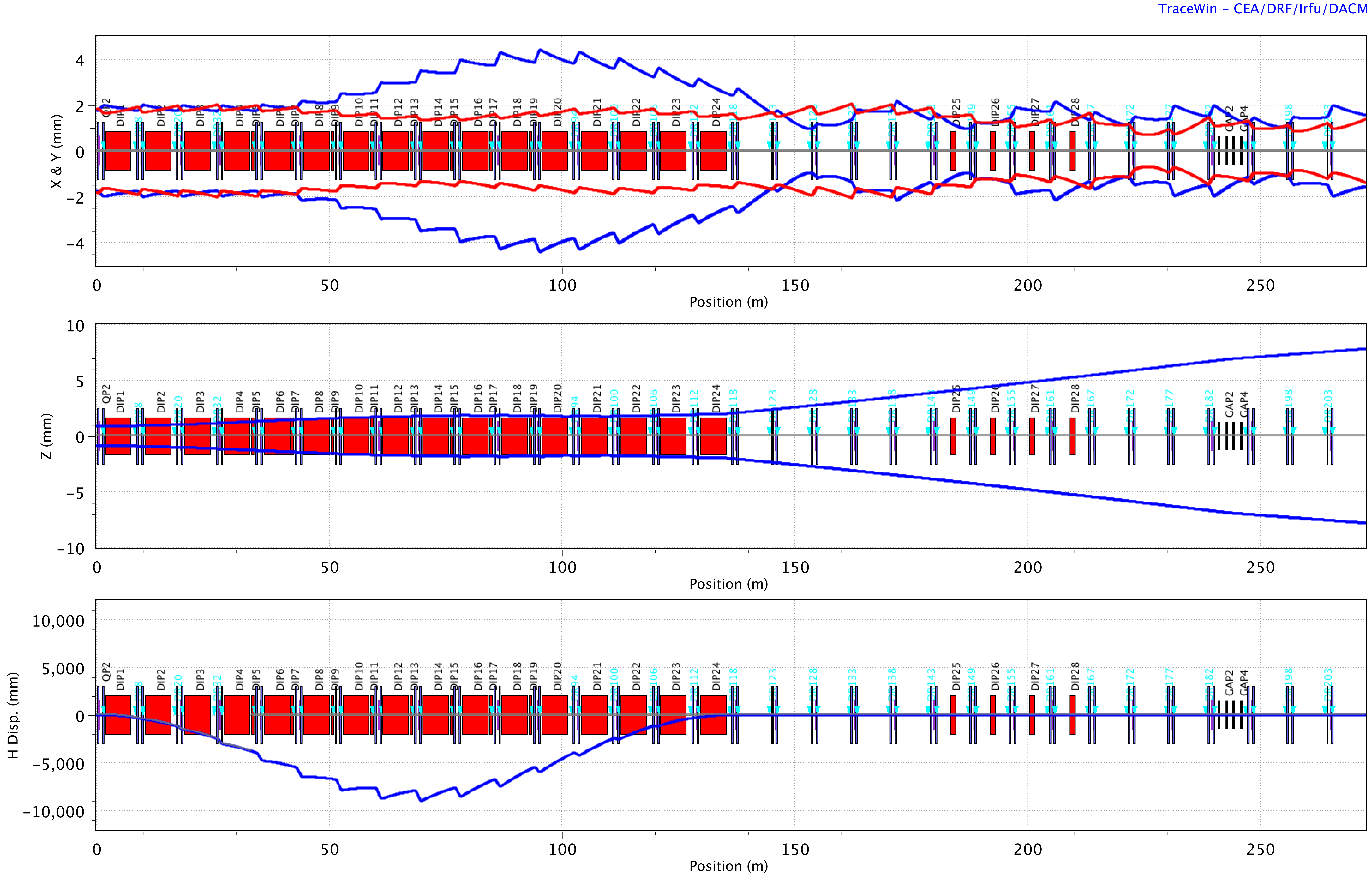 New transfer line Lattice
2024-09-12
PRESENTATION TITLE/FOOTER
5
Effects of H- stripping
From studies before (presented in the CDR for ESSnuSB) stripping components are divided in:
Black body stripping (temperature dependent)
Magnetic stripping (connected to magnetic field strengths)
Intra beam stripping (related to particle density in the beam)
Blackbody still an issues for the current transfer as it has for the old one.
Diploes and quadrupoles for the new design have the similar fields strength and so Magnetic stripping will also be very similar.
For the new design the beam envelope are also similar and thus there is not increased densities for the bunches thus intra beam stripping is not expected to change considerably.
In summary, we do not expect changes on the losses due to stripping for the new design if compared to the previous one!
2024-09-11
PRESENTATION TITLE/FOOTER
6
Transfer line vertical profile
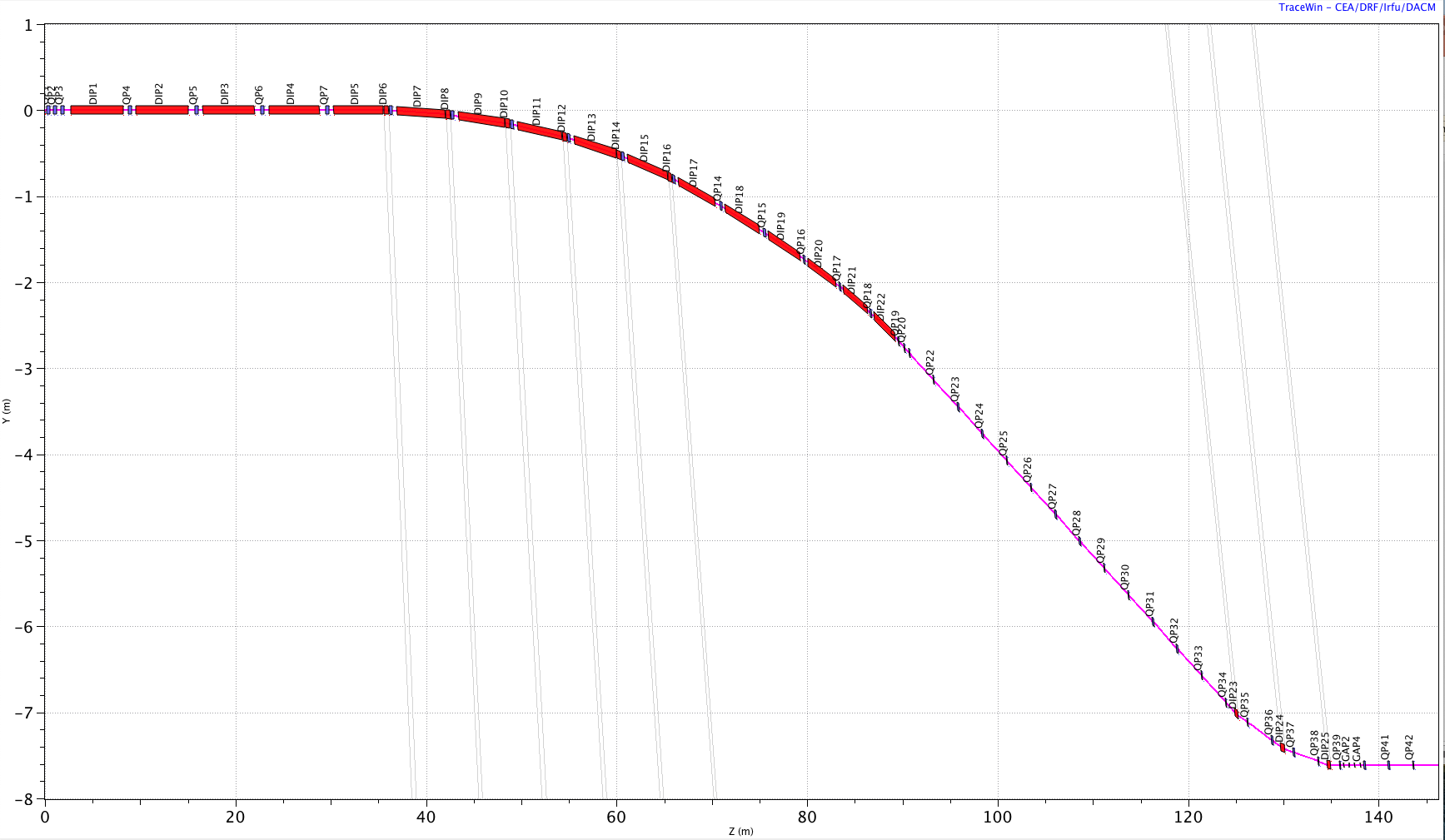 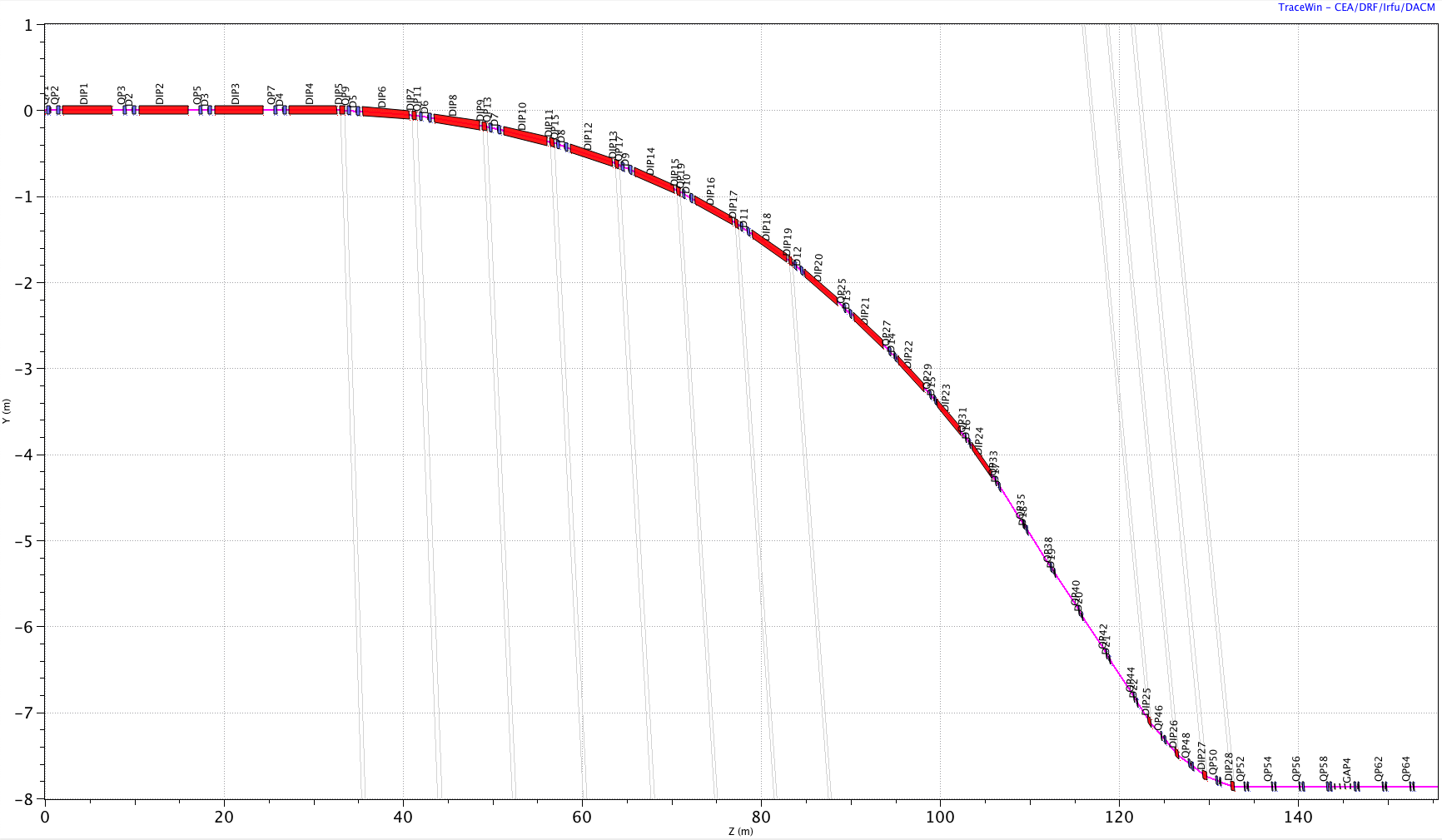 New transfer line design
Old transfer line design
2024-09-12
PRESENTATION TITLE/FOOTER
7
Matching to the accumulator ring
Injection point
It is possible to use this last triple to match the incoming beam from the Linac to the ring
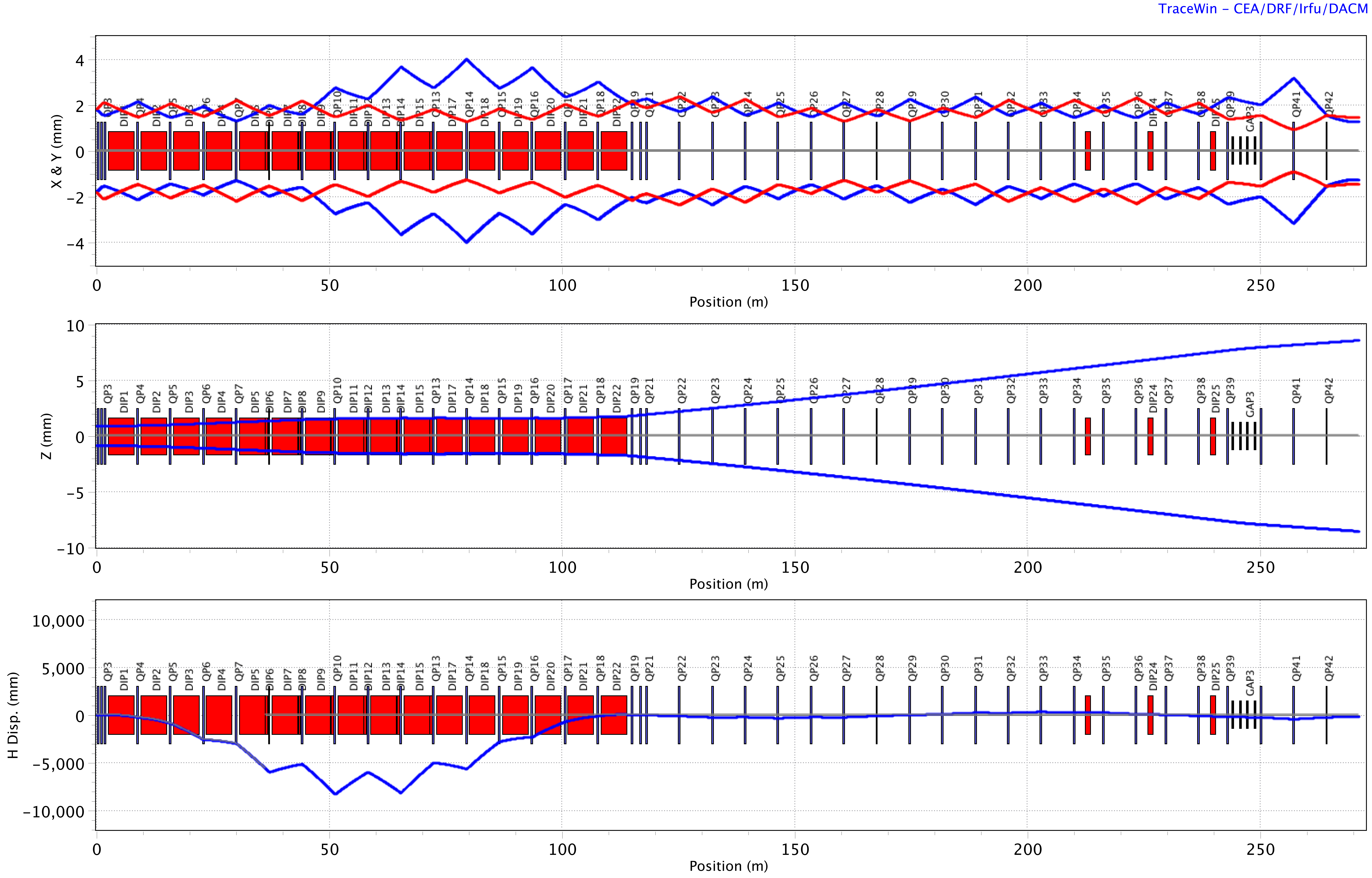 2024-09-19
PRESENTATION TITLE/FOOTER
8
Thank you!Questions?